http://dsg.csail.mit.edu/6.S080
Piazza signup:
piazza.com/mit/fall2019/6s080
6.S080 Lecture 2
Sam Madden
Key ideas: 
Tabular data & relational model
Relational algebra & SQL
Next time: reversed lecture on SQL & Pandas;  bring a laptop setup as in Lab 0
Let us know ASAP if you need to borrow one
Make sure your laptop is charged!
Tables
Tables
Tables
Tables
Tabular Representation
bandfan.com
Named, typed columns
Members
Primary key
Unique records
Ordered?  Unordered?
Schema:  the names and types of the fields in a table
Tuple: a single record
Unique identifier for a row is a key
A minimal unique non-null identifier is a primary key
Tabular Representation
bandfan.com
Members
Primary key
Bands
How to capture relationship between bandfan members and the bands?
Primary key
Types of Relationships
One to one:  each band has a genre
One to many: bands play shows, one band per show *
Many to many: members are fans of multiple bands
* Of course, shows might only multiple bands – this is a design decision
Chad Kroeger of Nickelback
Tim the Superfan
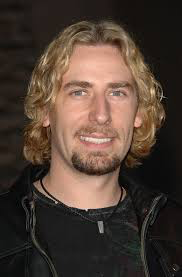 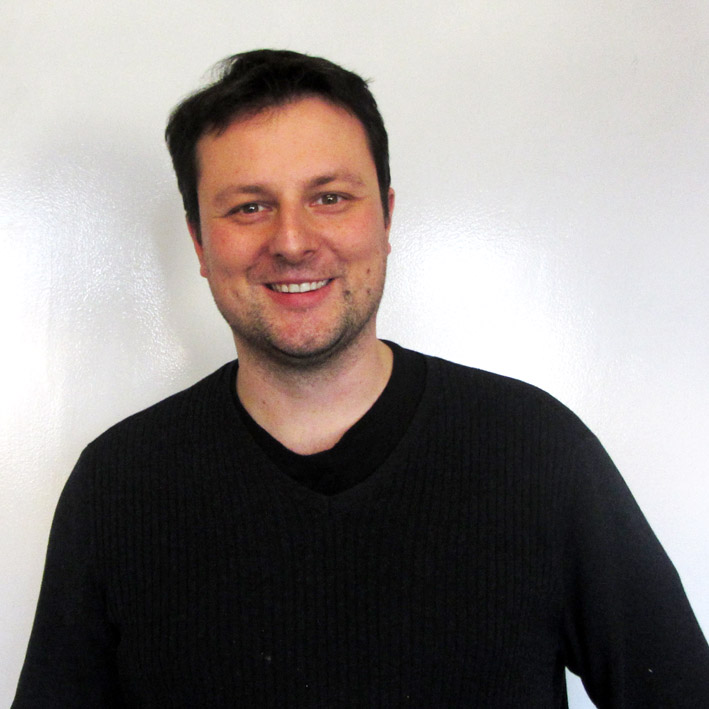 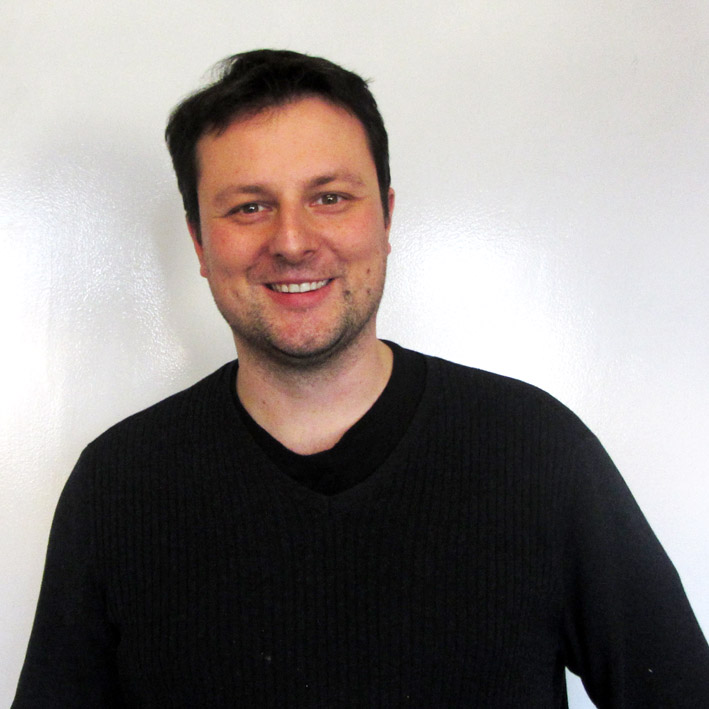 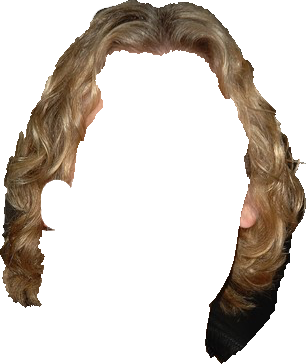 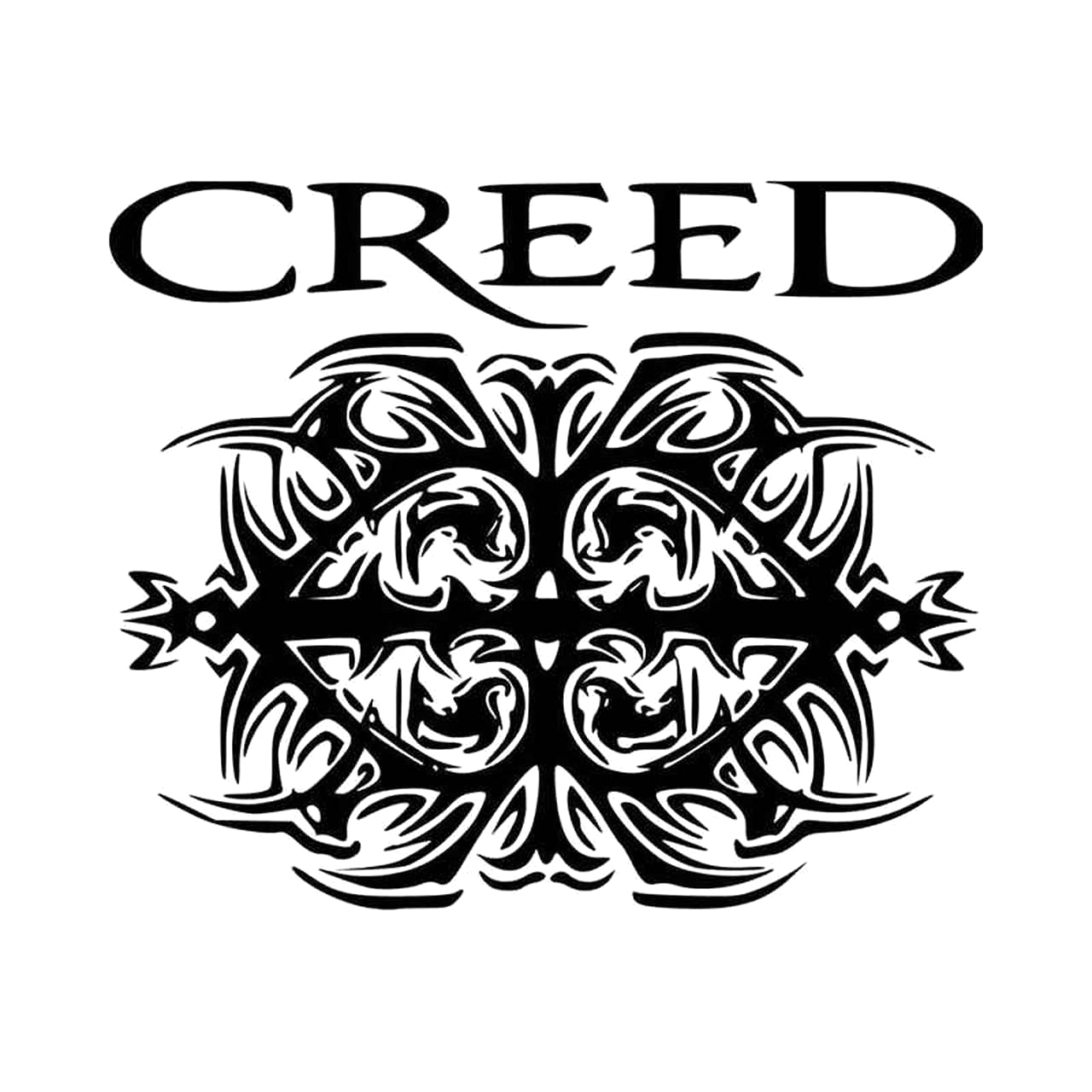 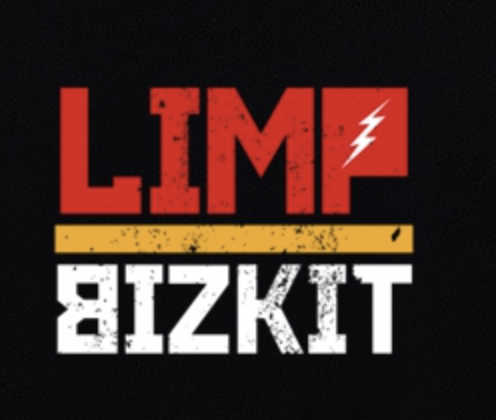 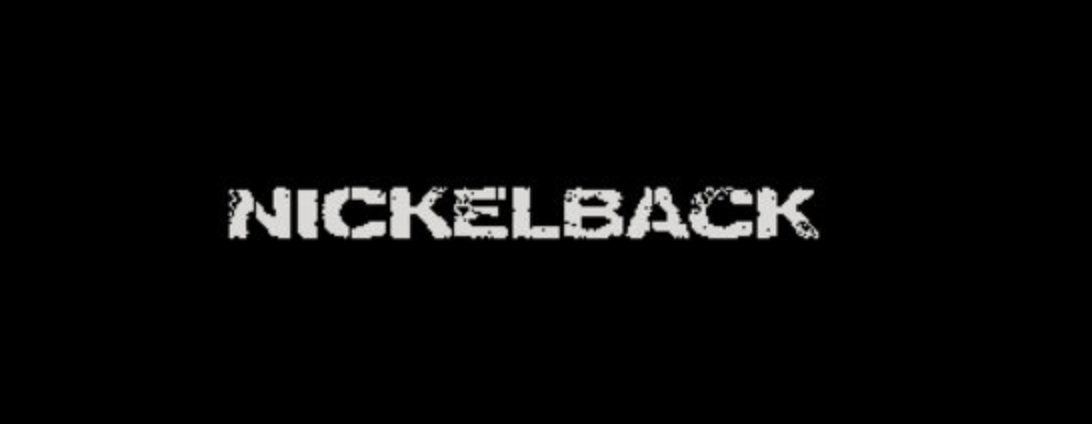 Representing Fandom Relationship – Try 1
Member-band-fans
What’s wrong with this representation?
Representing Fandom Relationship – Try 1
Member-band-fans
Adding NULLs is messy because it again introduces the possibility of missing data
Representing Fandom Relationship – Try 2
Columns that reference keys in other 
tables are Foreign keys
Member-band-fans
Bands
Representing Fandom Relationship – Try 3
“Normalized”
Members
Member-Band-Fans
Bands
Relationship table
Some members can be a fan of no bands
One to Many Relationships
Bands
How to represent the fact that each show is played by one band?
Shows
One to Many Relationships
Bands
Add a band columns to shows
Shows
Each band can play multiple shows

Some bands can play no shows
Entity Relationship Diagrams
Bands
Fans
Like
Name
Genre
n
n
Names
Emails
Addresses
1
Play
n
Shows
Dates
Venues
Study Break
Patient database
Want to represent patients at hospitals with doctors
Patients have names, birthdates
Doctors have names, specialties
Hospitals have names, addresses
One doctor can treat multiple patients, each patient has one doctor
Each patient in one hospital, hospitals have many patients

Write out schema that captures these relationships, including primary keys and foreign keys
Sol’n
Patients (pid, name, bday, did references doctors.did, hid references hospitals.hid)
Doctors (did, name, specialty)
Hospital (hid, name, addr)
Relational Algebra
Projection (π(T,c1, …, cn)) -- select a subset of columns c1 .. cn
Selection (sel(T, pred)) -- select a subset of rows that satisfy pred
Cross Product (T1 x T2) -- combine two tables
Join (T1, T2, pred) = sel(T1 x T2, pred)


Plus set operations (Union, Difference, etc)
Join as Cross Product
Bands
Shows
Find shows by Creed
Sel (
        join(bands,
                shows,
 	bands.bandid=shows.bandid),
        name=‘Creed’)
Real implementations do not ever materialize the cross product
Join as Cross Product
Bands
Shows
Find shows by nickelback
1. bandid=showid
Sel (
        join(bands,
                shows,
 	bands.bandid=shows.bandid),
        name=‘Creed’)
Join as Cross Product
Bands
Shows
Find shows by nickelback
bandid=showid
name = ‘Creed’
Sel (
        join(bands,
                shows,
                bands.bandid=shows.bandid),
        name=‘Creed’)
Data Flow Graph Representation of Algebra
Bands
Select
Name = ‘Creed’
Join
Shows.BandId = Bands.Id
Project
Date
Shows
Check for match
imagine records flowing out of tables from left to right
Many possible implementations
Suppose we have an index on shows:  e.g., we store it sorted by band id
Bands
Select
Name = ‘Creed’
Join
Shows.BandId = Bands.Id
Project
Date
Shows
Index on shows.bandid
Check for match
Equivalent Representation
Bands
Project
Date
Join
Shows.BandId = Bands.Id
Select
Name = ‘Creed’
Shows
”Cross Product”
All bands and shows
Study Break
Write relational algebra to “Find the bands Tim likes”, using projection, selection, and join

Projection (π(T,c1, …, cn)) -- select a subset of columns c1 .. cn
Selection (sel(T, pred)) -- select a subset of rows that satisfy pred
Cross Product (T1 x T2) -- combine two tables
Join (T1, T2, pred) = sel(T1 x T2, pred)
Find the  bands Tim likes
Fans
Select
Name = ‘Tim’
Join
mbf.fanid = fans.id
Member-band-fans
Join
mbf.bandid = bands.id
Project
Bands.name
Bands
Band Schema
CREATE TABLE bands (id int PRIMARY KEY, name varchar, genre varchar);

CREATE TABLE fans (id int PRIMARY KEY, name varchar, address varchar);

CREATE TABLE band_likes(fanid int REFERENCES fans(id), 
				bandid int REFERENCES bands(id));
SQL
Find the genre of Justin Bieber

SELECT genre
FROM bands
WHERE name = 'Justin Bieber'
Find how many fans each band has
SELECT bands.name,
       count(*)
FROM bands
JOIN band_likes bl ON bl.bandid = bands.id
JOIN fans ON fans.id = bl.fanid
GROUP BY bands.name;
Find the fan of the most bands
SELECT fans.name,
       count(*)
FROM bands
JOIN band_likes bl ON bl.bandid = bands.id
JOIN fans ON fans.id = bl.fanid
GROUP BY fans.name
ORDER BY count(*) DESC LIMIT 1;
SQL is Declarative
”Say what I want, not how to do it”

E.g., we don’t actually know what operation the database executes to find a particular record

What are some possible implementation choices?
Tuning Example: Beliebers
Find fans of Justin Bieber
SELECT fans.name
FROM bands
JOIN band_likes bl ON bl.bandid = bands.id
JOIN fans ON fans.id = bl.fanid
WHERE bands.name = 'Justin Bieber'
How might we make this query faster?